Word Classes
( Parts of Speech)
Grade -11
Minuwangoda Zonal Education Office
E- Igenum Piyasa
There are eight part of speech in English language. They are nouns, pronouns,
Verbs, adjectives, adverbs, prepositions, conjunctions, and interjections.
Word classes Activity
Fill in the blanks and write the word class in the brackets.


I think she……………………….the surprise. (……………….)
They………………………him of committing the murder. (……………..)
A suspect is a person under……………………. (……………….)
My mother has always been very………………………… (……………….)




We……………………in this neighborhood ten years ago. (………………..)
I enjoy……………………musical shows. (…………………….)
When they found him, he was………………….(………………….)
The market place is………………… with lots of venders. (………………..)
suspected, 
Suspectible,
Suspecting, 
suspicious, 
suspicion,
Lifeless,
Lived,
Lively,
Living,
live
Be ………………………! It could hurt him. (…………………….)
She……………………so much about the baby. (……………………)
She is such a…………………………….person. (……………………)
Make sure to drive………………………. (…………………………)
…………………drivers will be punished. (…………………….)



Scientists………………………those reports earlier. (…………………)
You shouldn’t ……………………everything you read. (…………………)
What is your religious…………………….? (………………….)
The characters are all………………………… portrayed. (………………)
 I’m ………………………myself to become a successful person. (…………)



It is very difficult to predict the weather…………………..(……………….)
Her novel is historically …………………………….(………………….)
The scientists questioned about the…………of the facts. (……………)
Caring,
Careful,
Careless,
Carefully,
cares
Belief,
Believe,
Believed,
Believing,
believable
Accuracy,
Accurately,
accurate
O/L 2019  Test 9
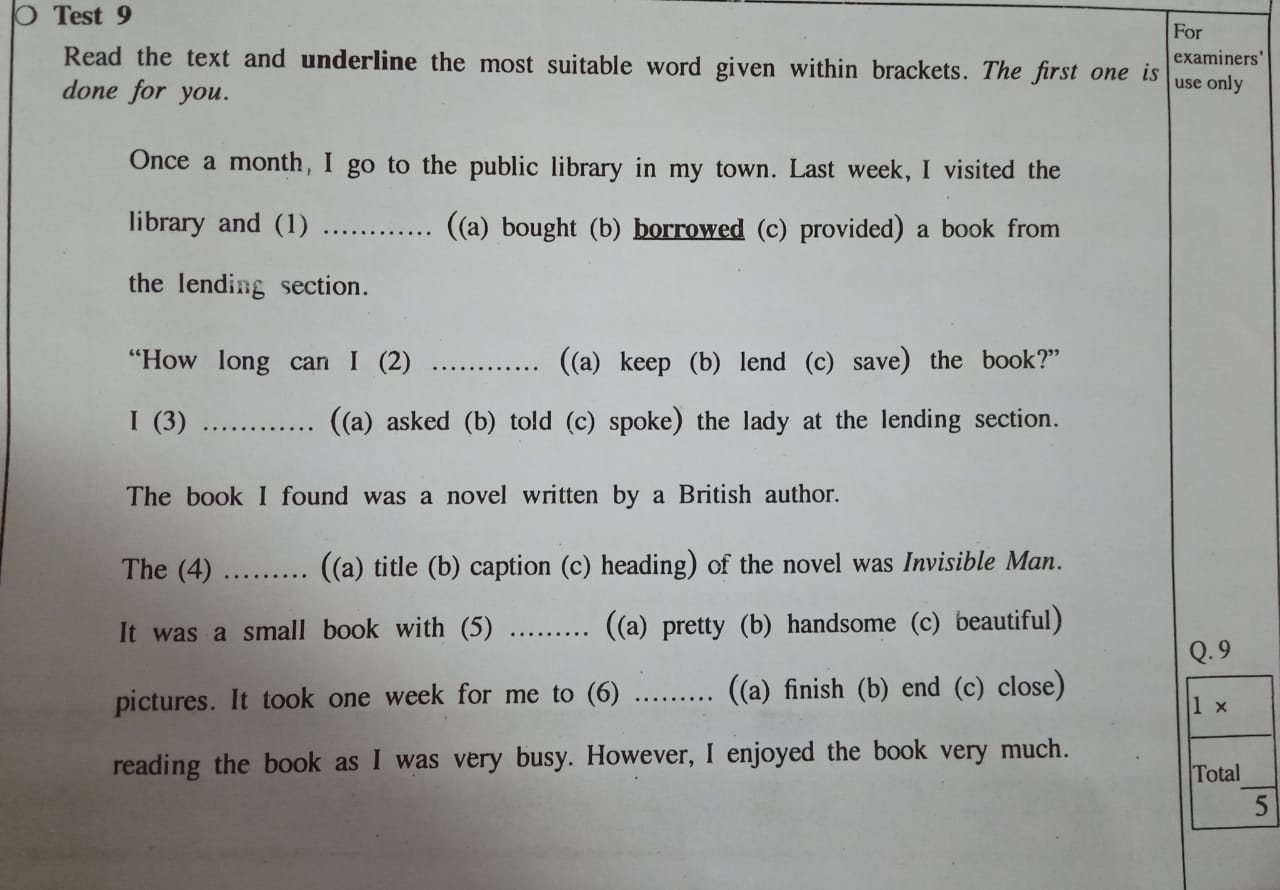 O/L 2019 Test 12
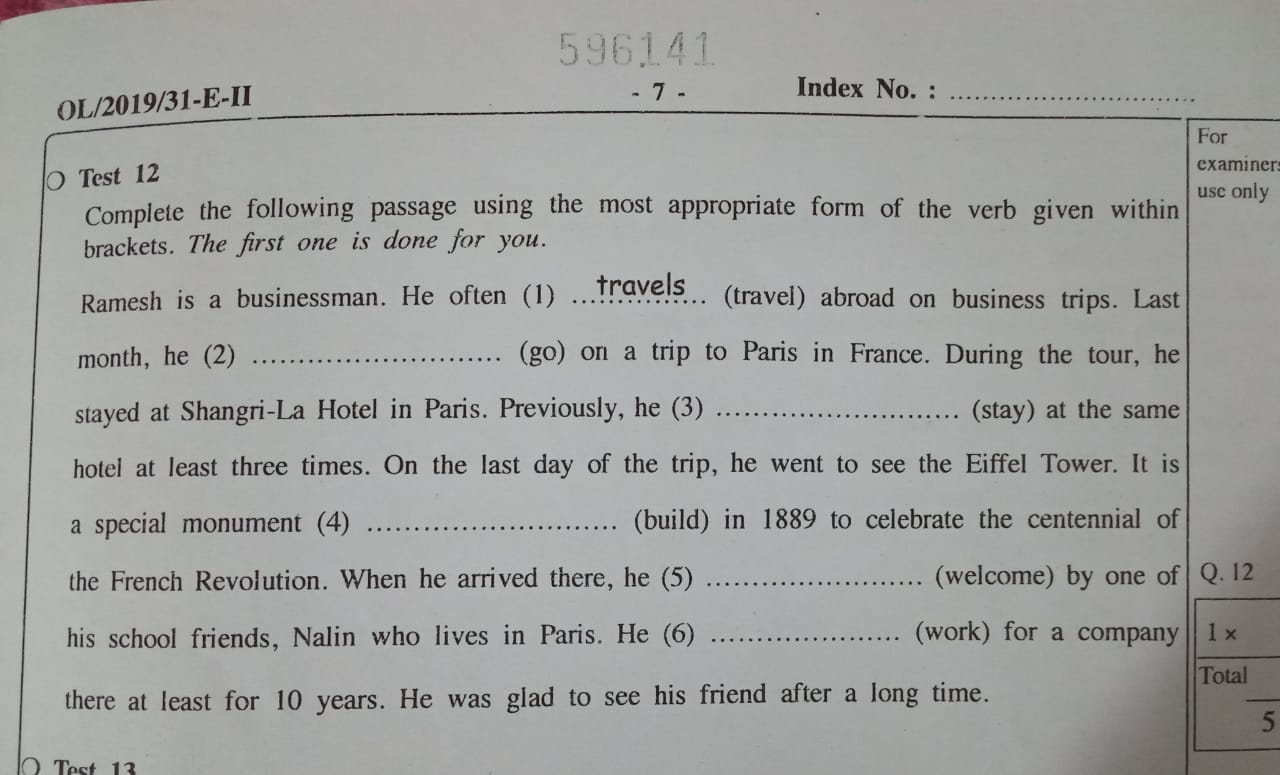 O/L 2018 Test 10
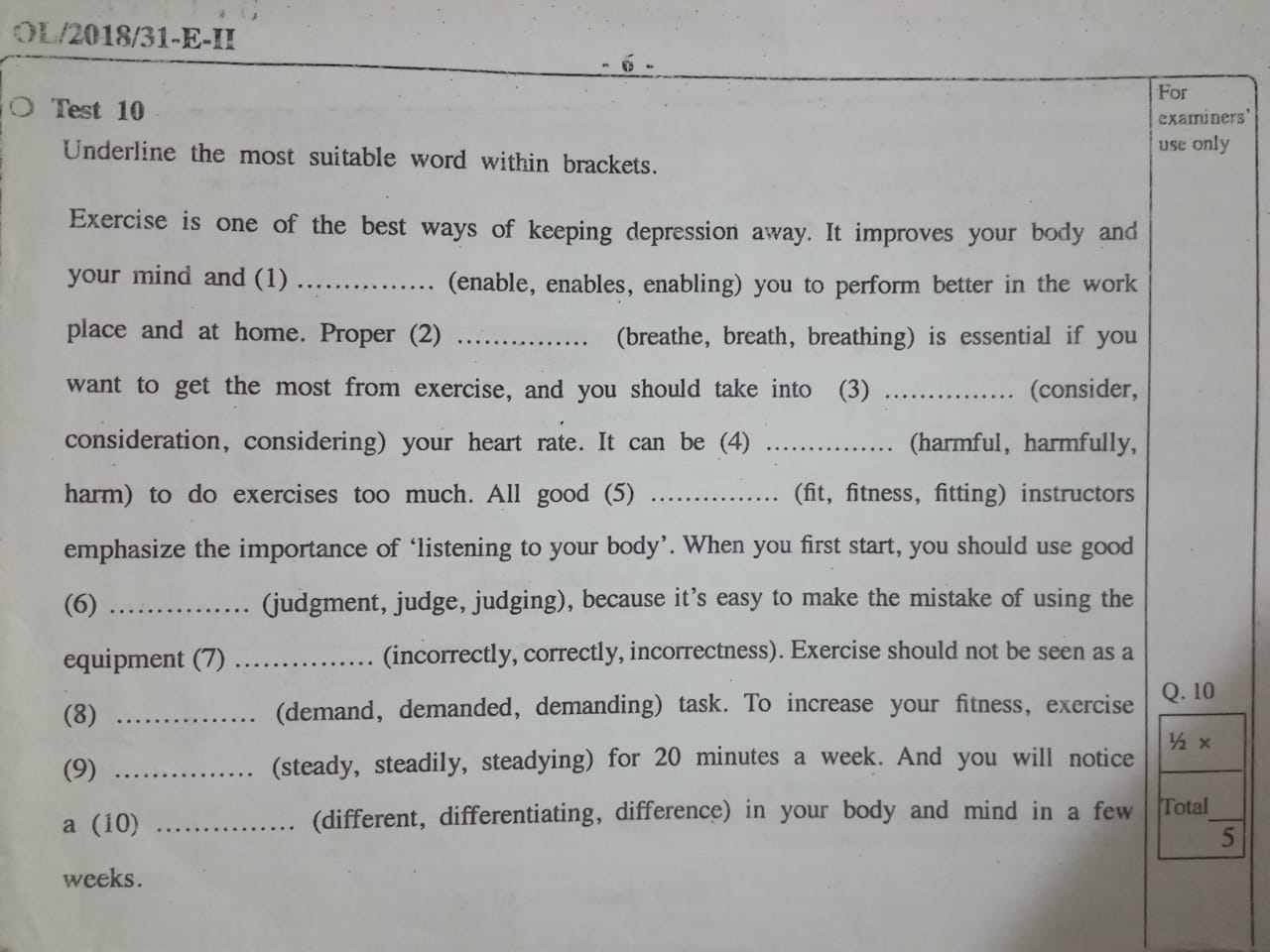 Thank you
O/L 2019 Test 11
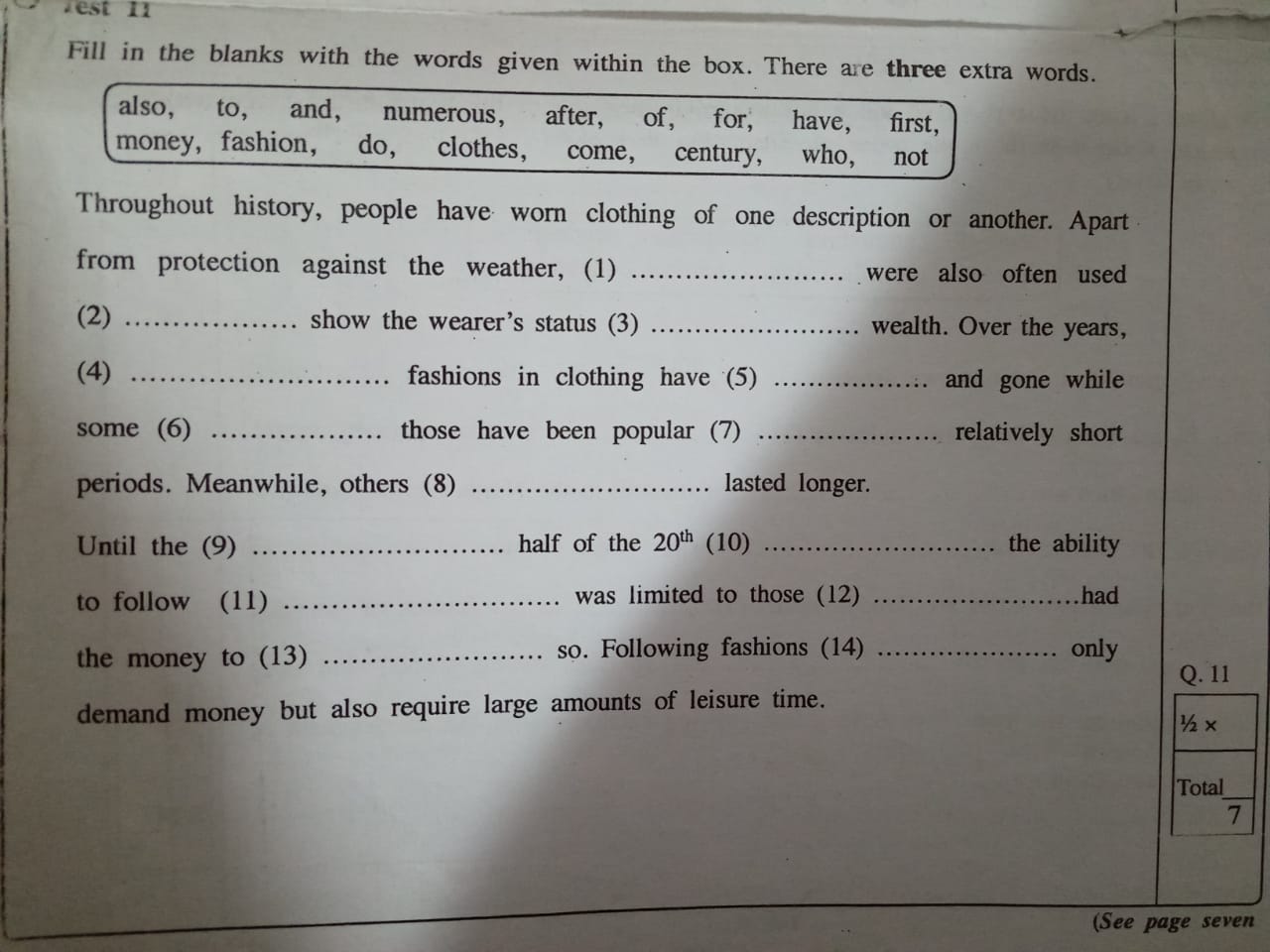 O/L 2018 Test 9
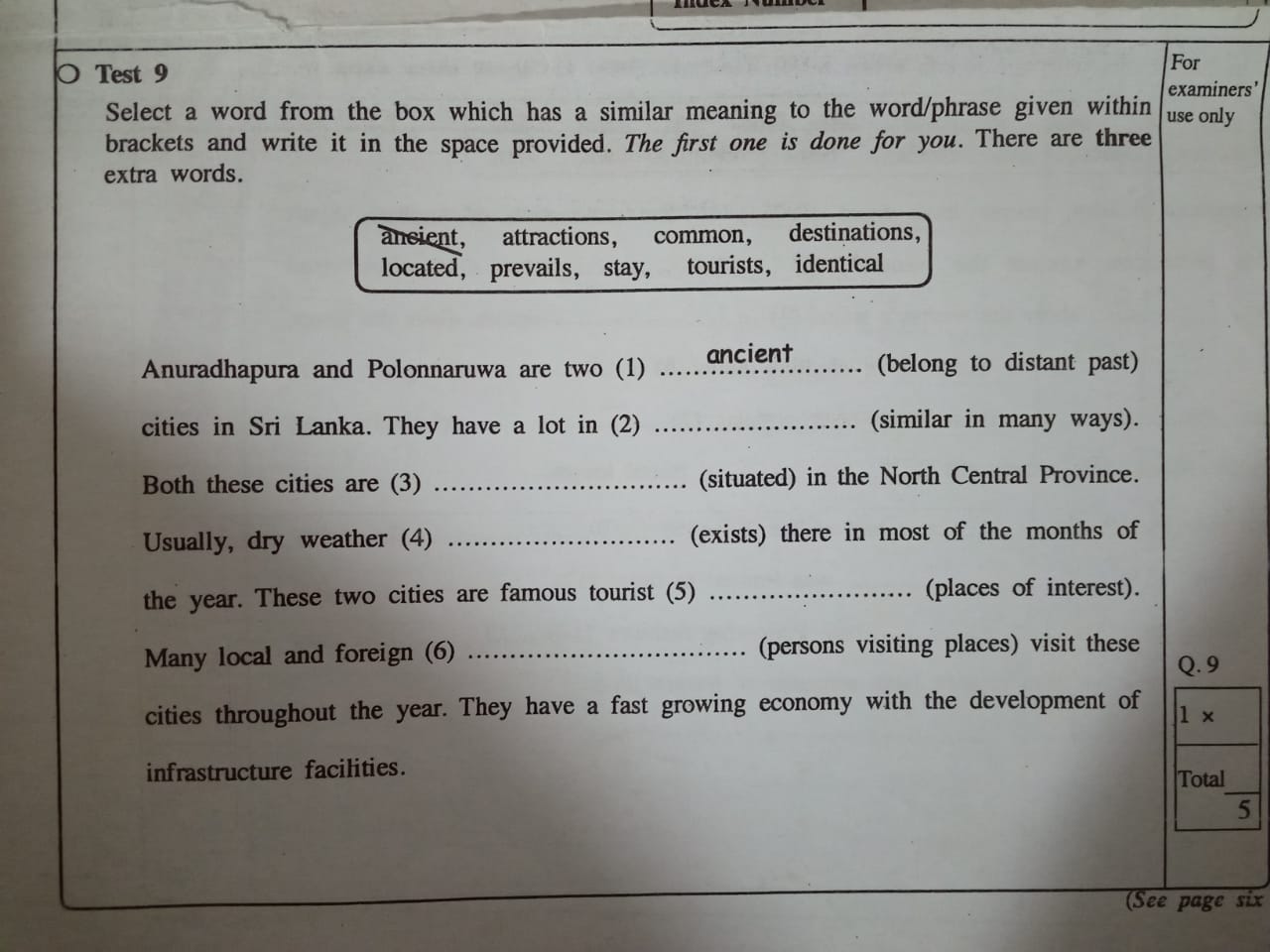 O/L 2019 Test 11
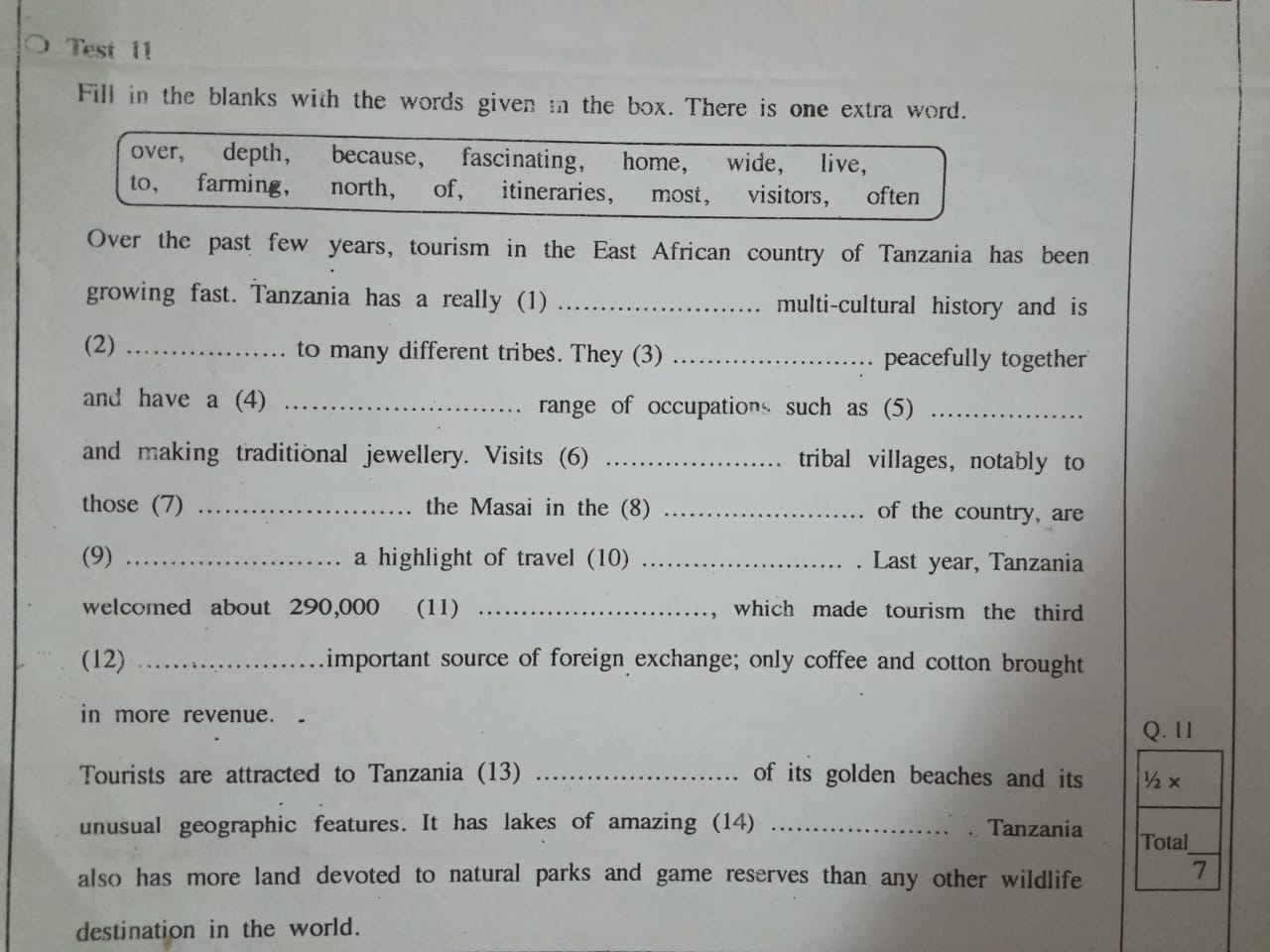